Wie zijn wij?
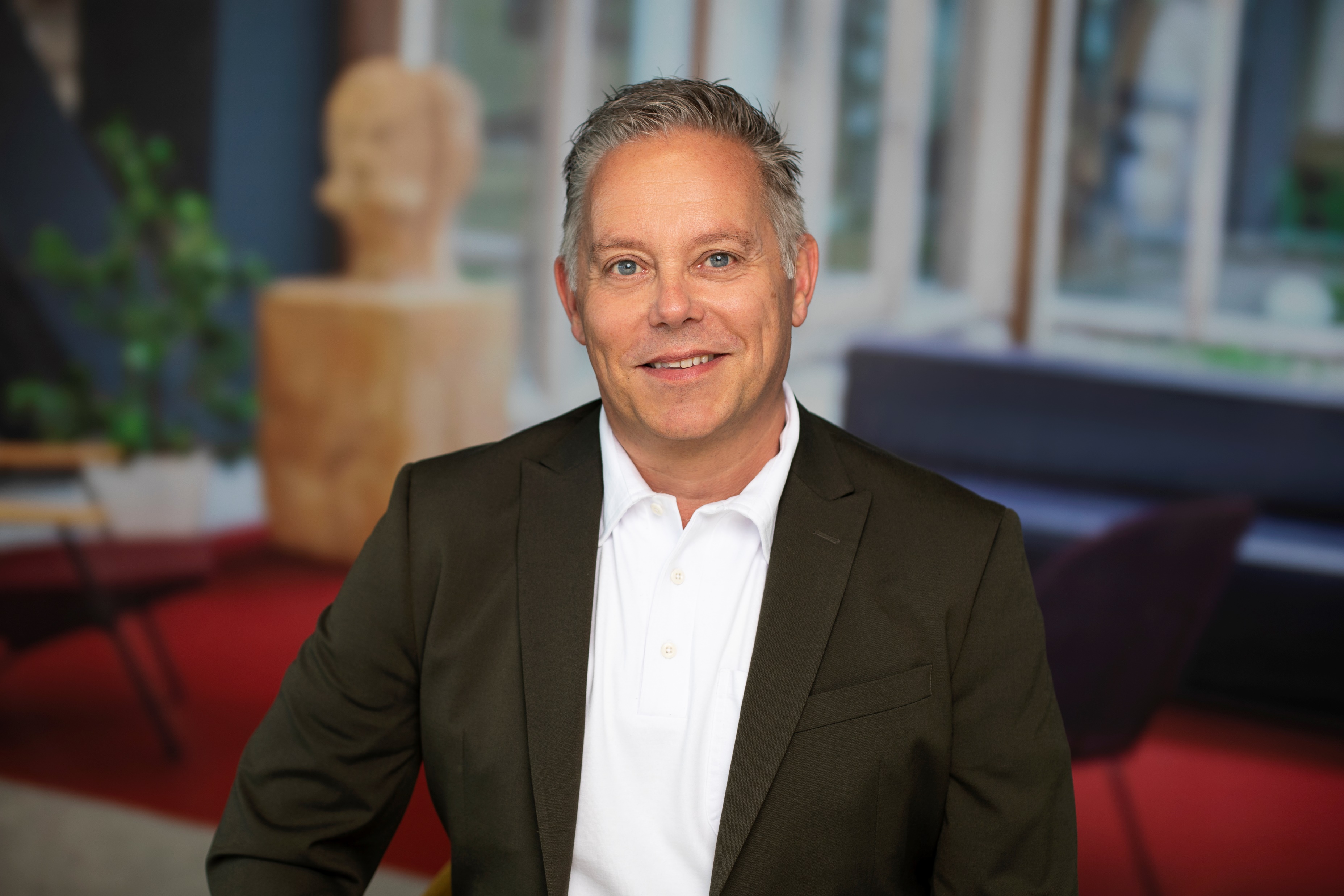 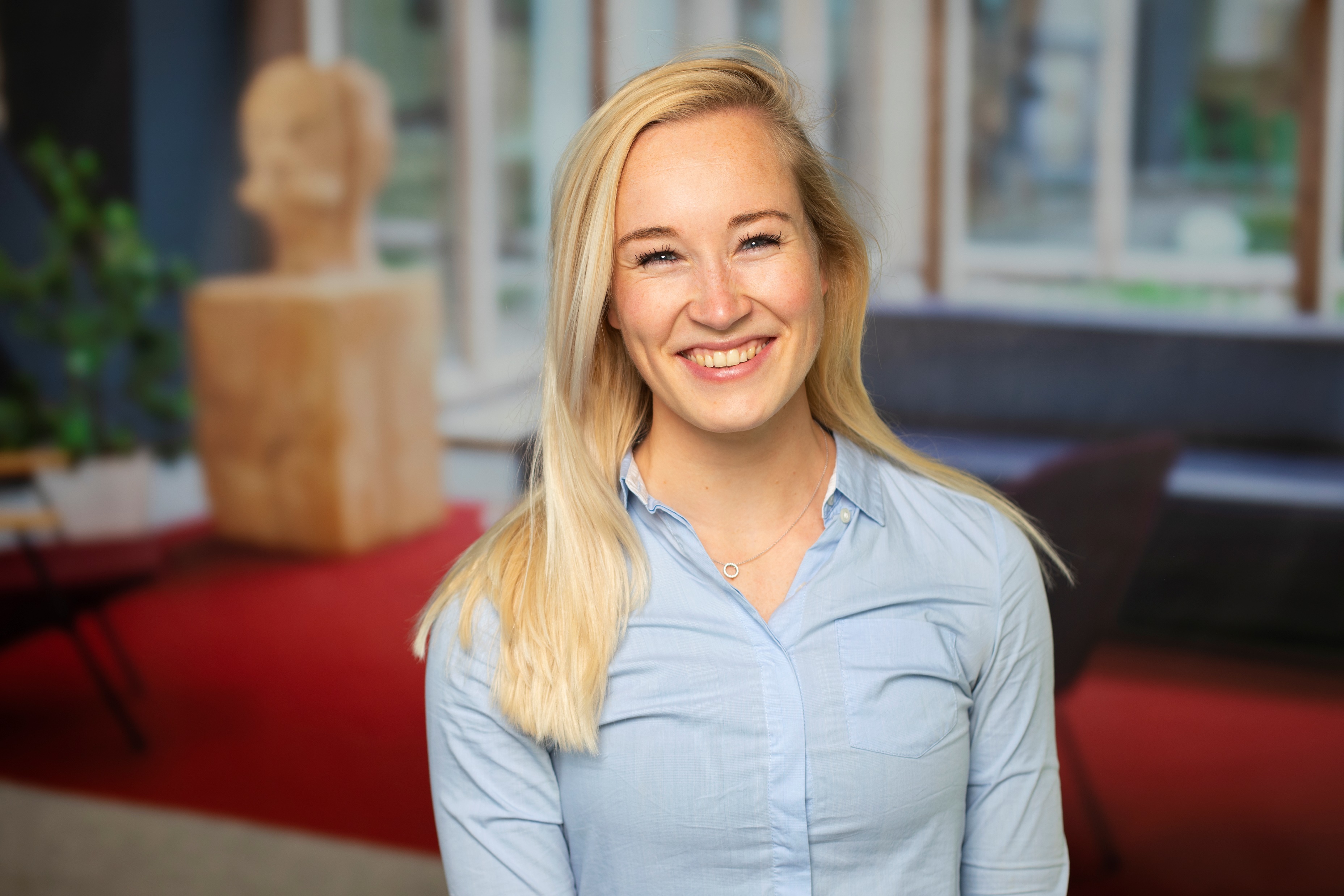 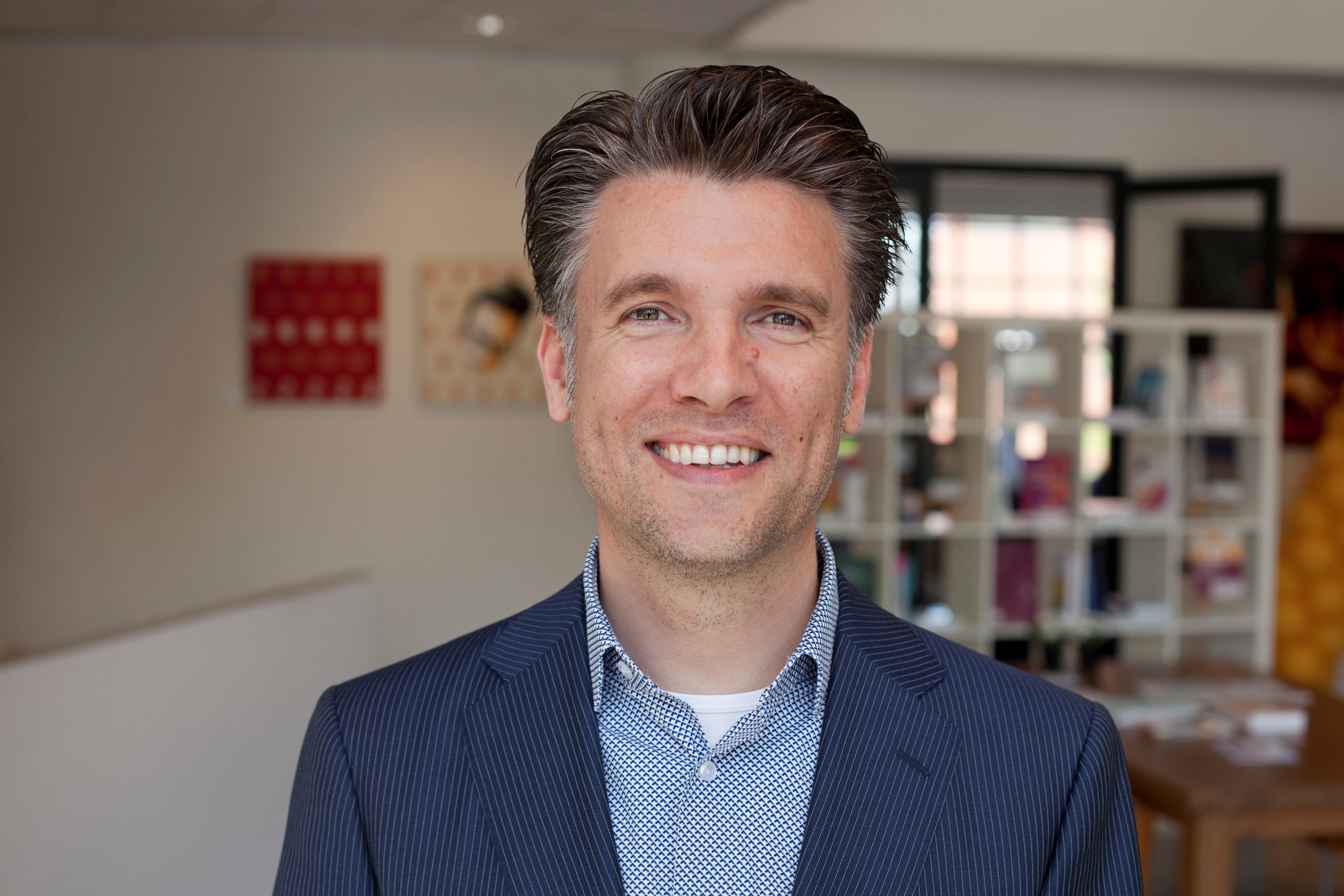 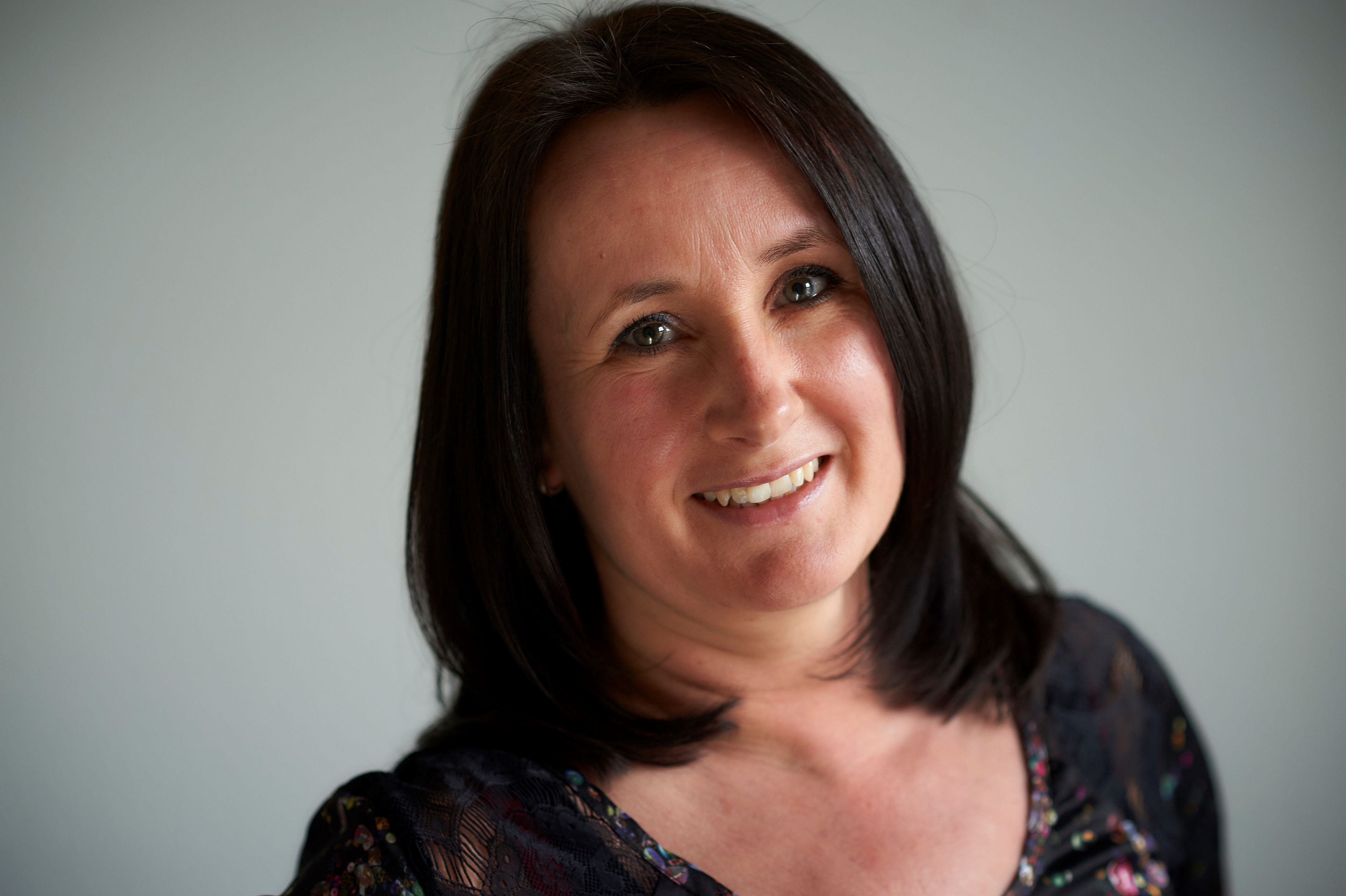 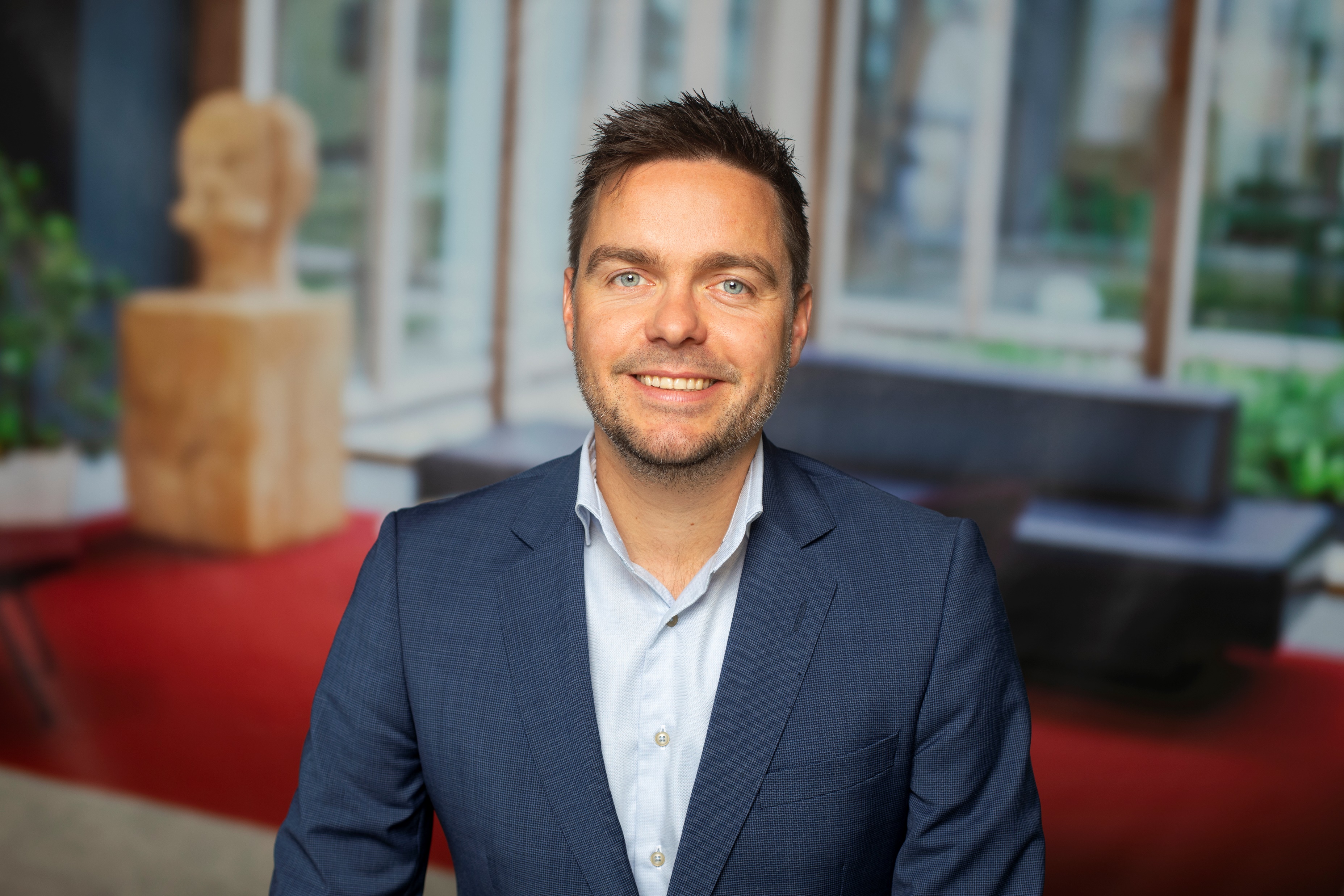 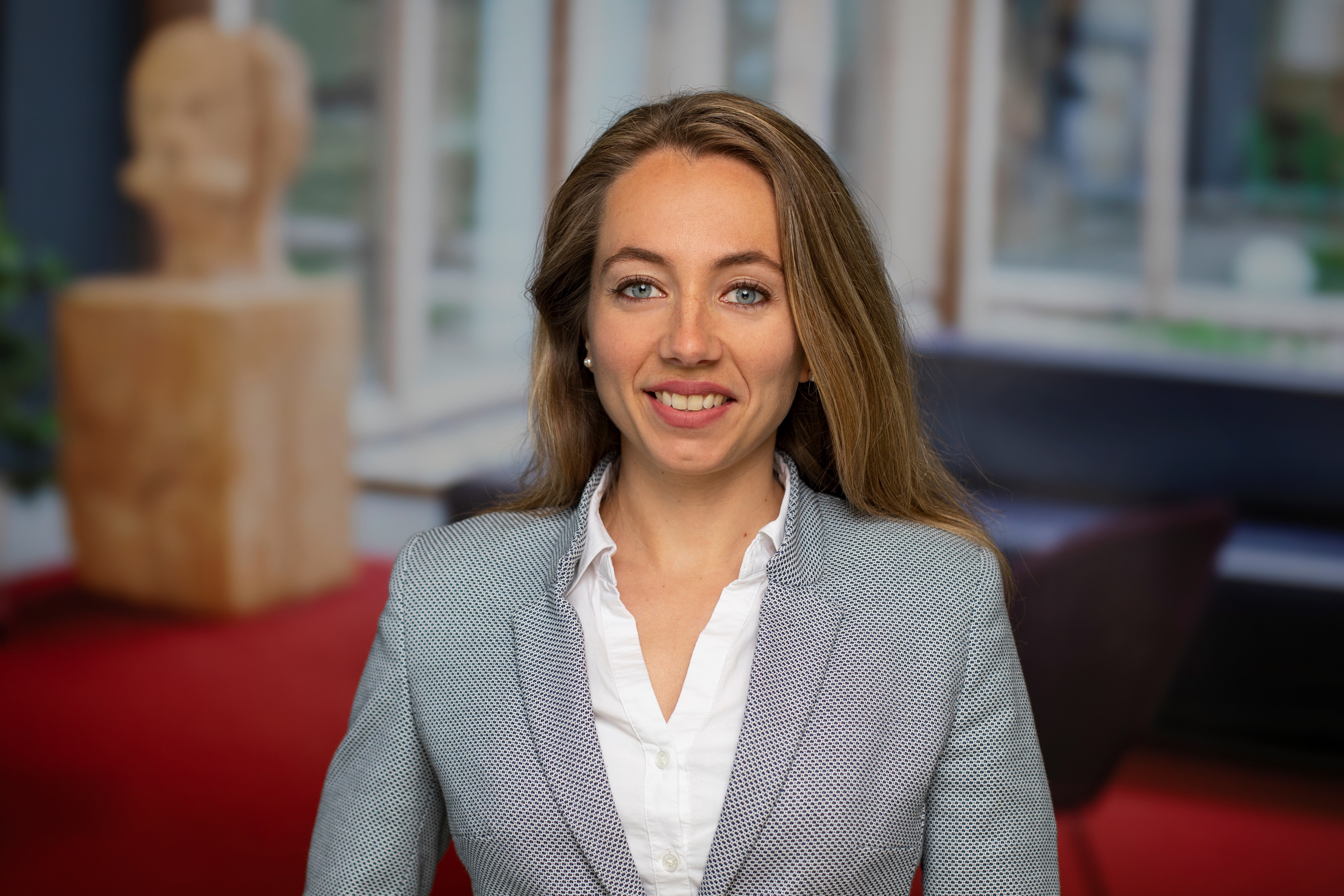 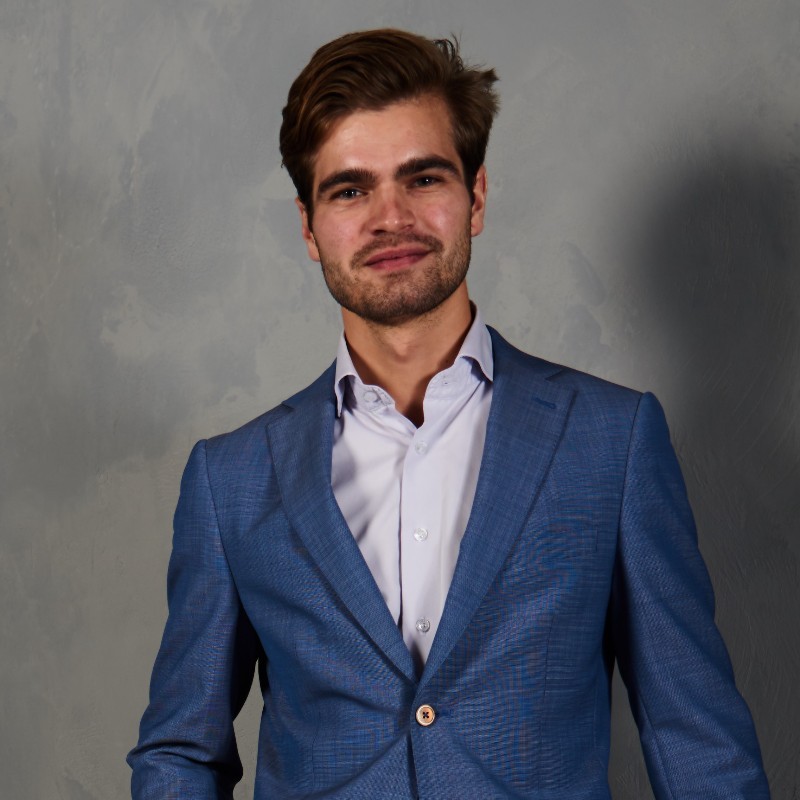 Guus van Leerdam
Hannah Plandsoen
Frank Velthuis
Boris Berkhout
Iluska Rodenburg
Mike van Moerkerk
Linde van de Kuijt
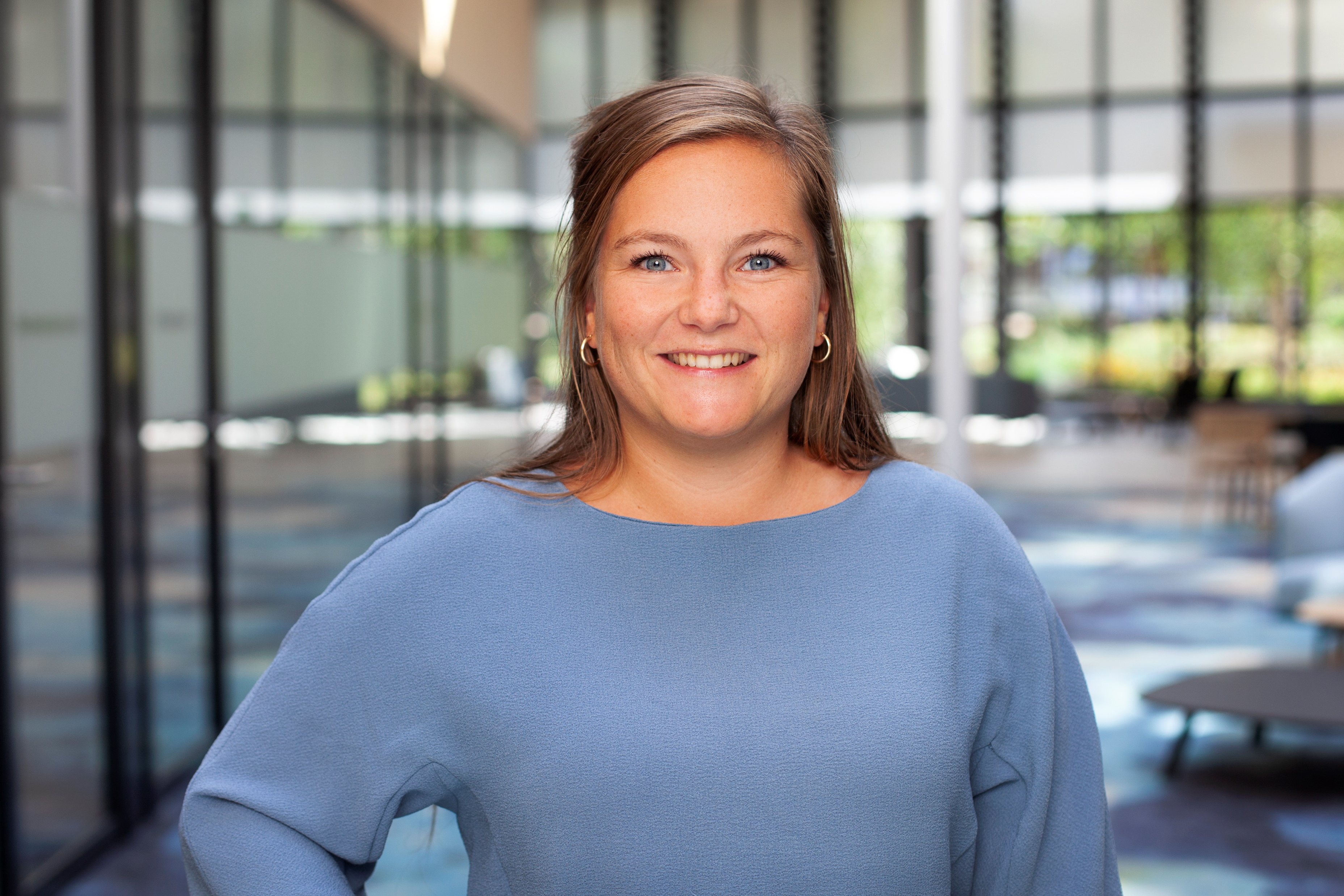 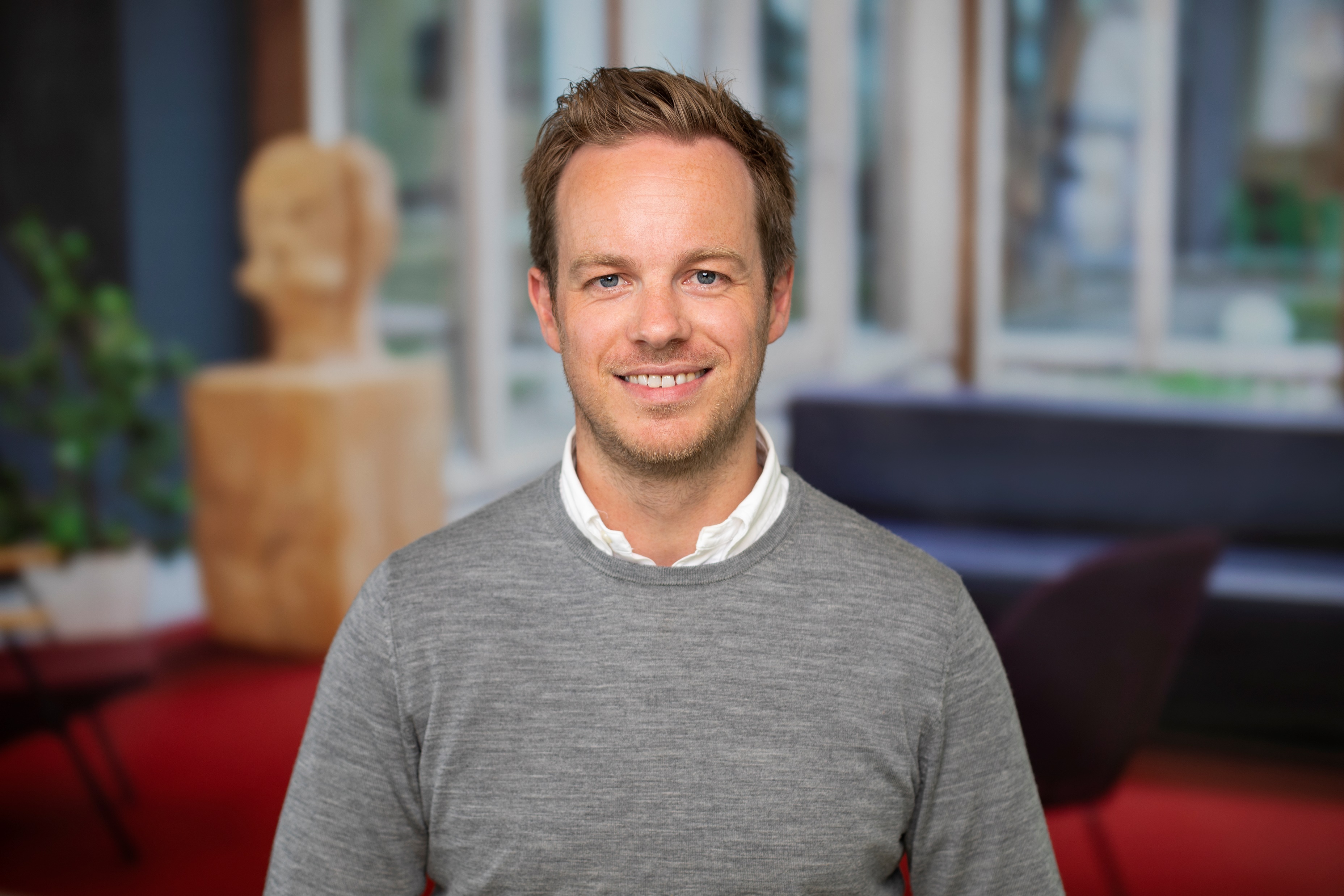 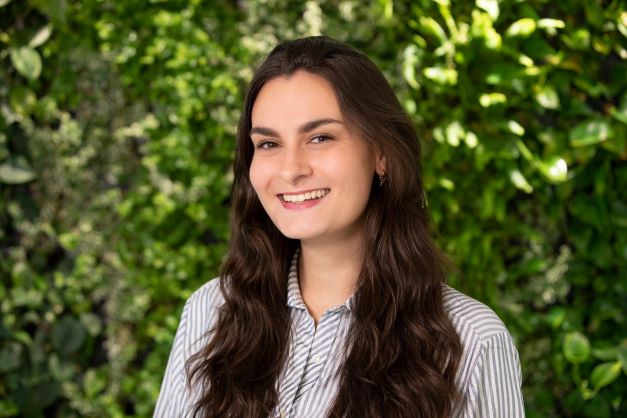 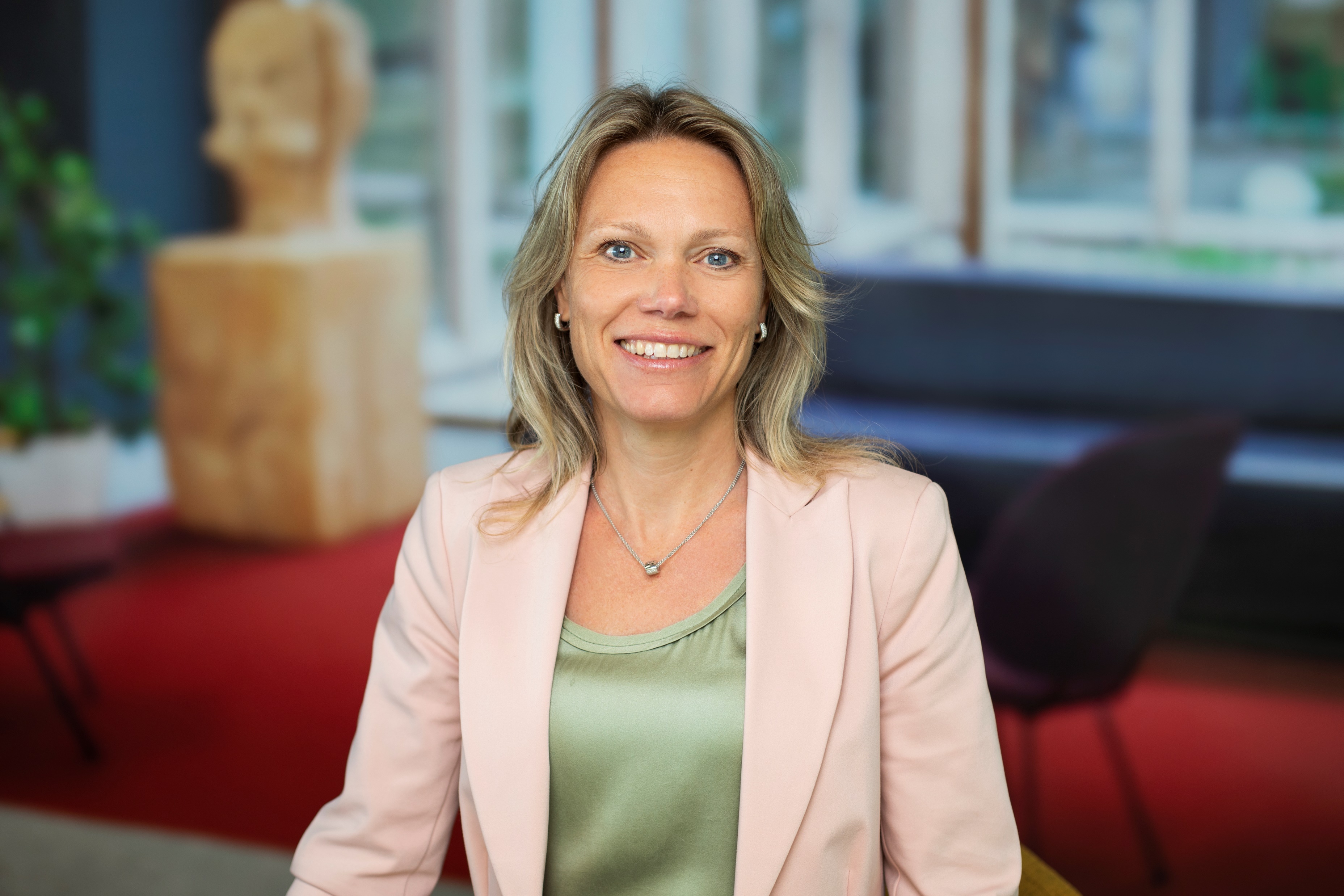 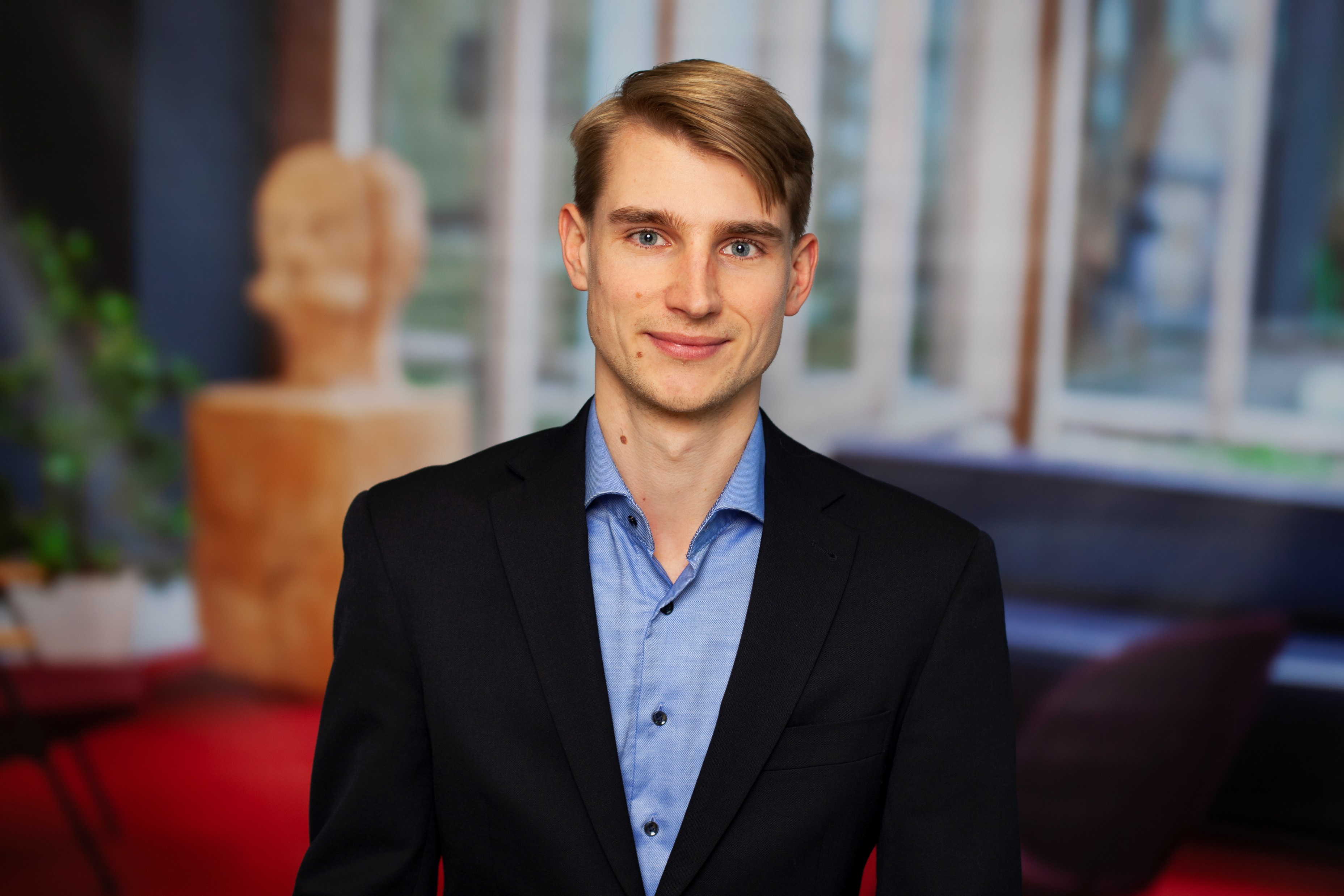 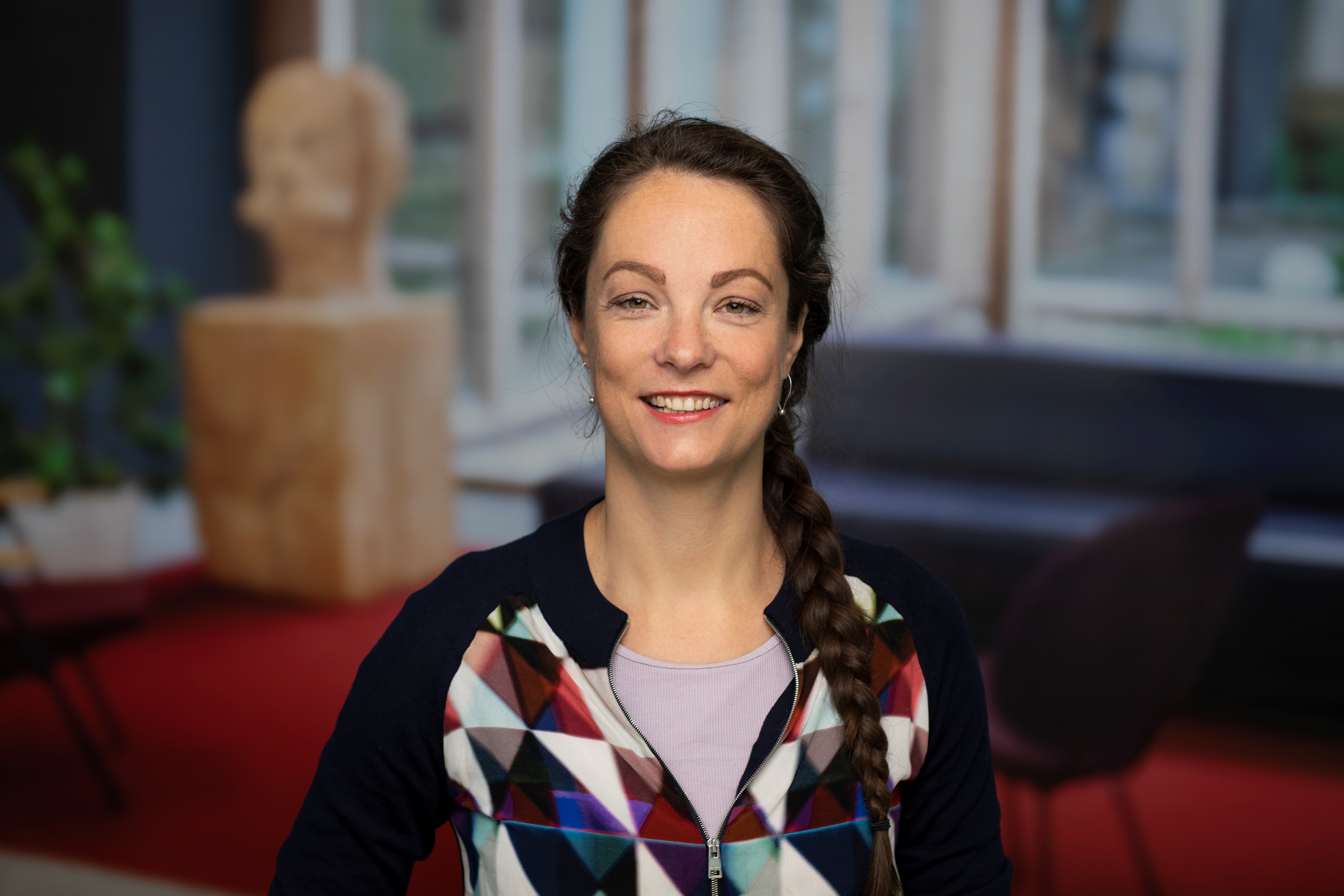 Jonna Luijten
Arnoud van Waes
Hayet Elabed
Zenzi Pluut
Wietse Kruijsse
Hanna Rentmeester
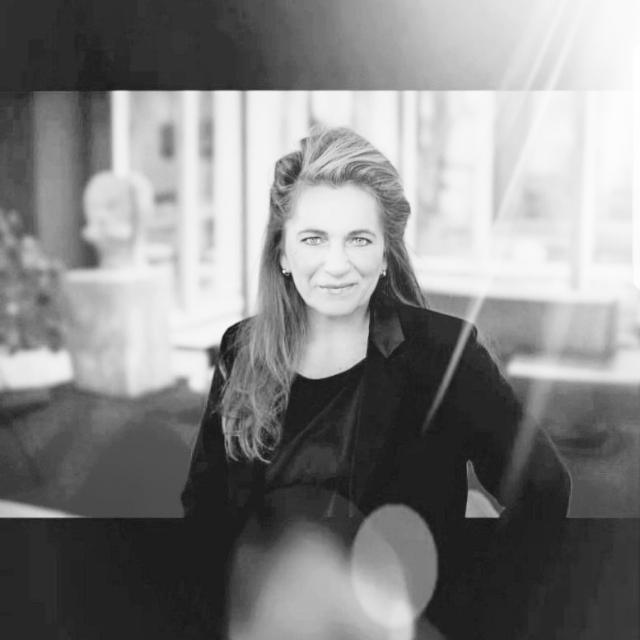 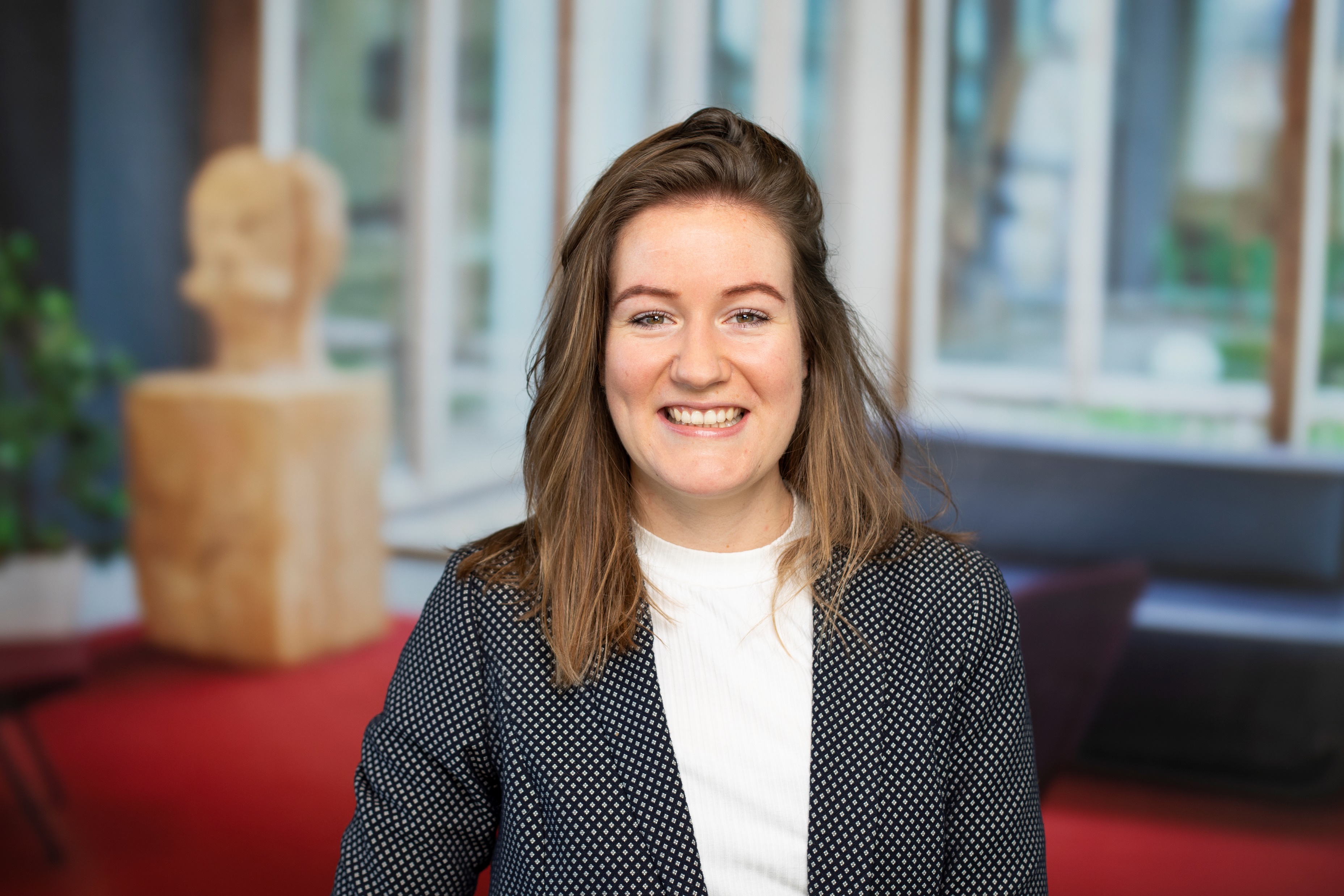 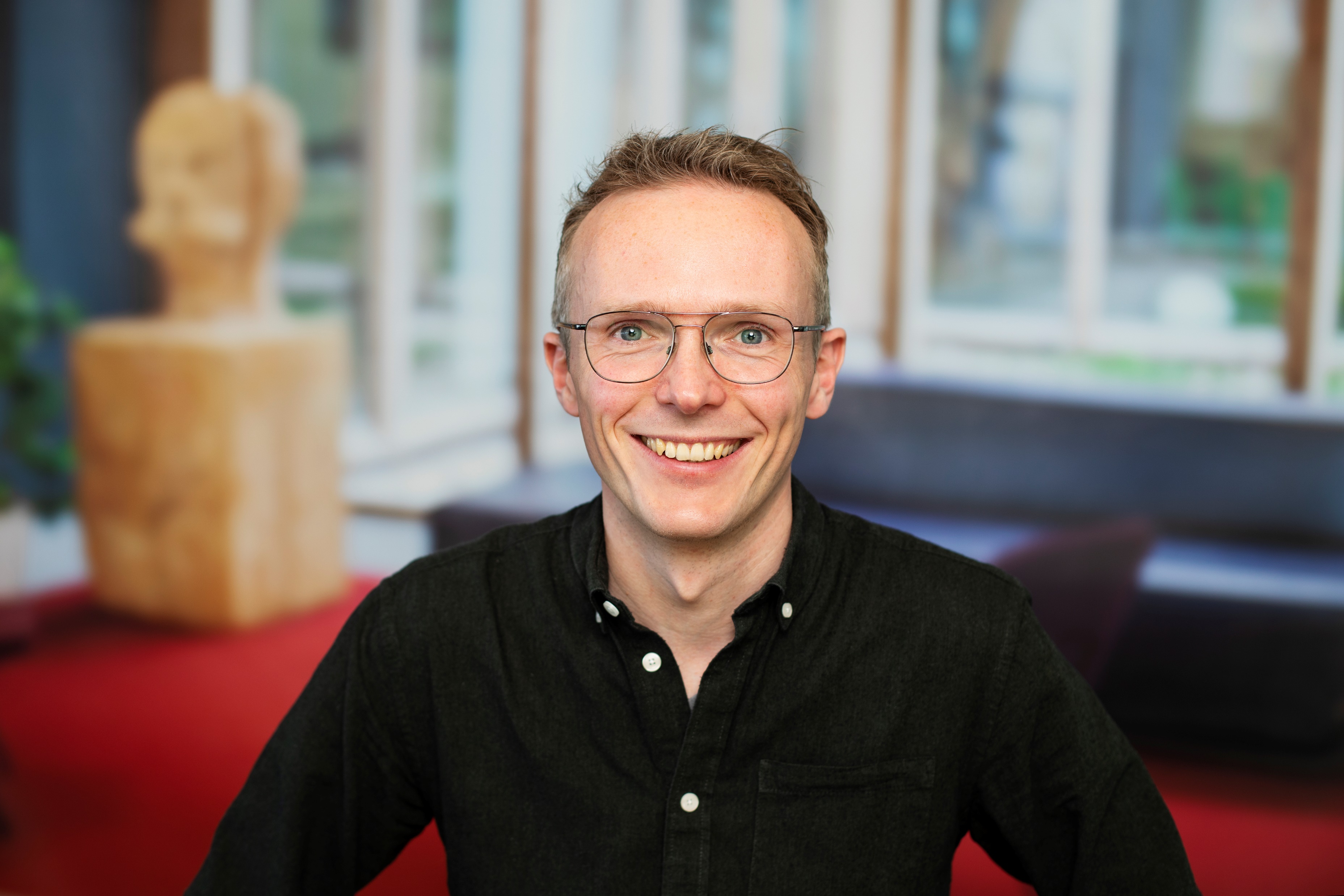 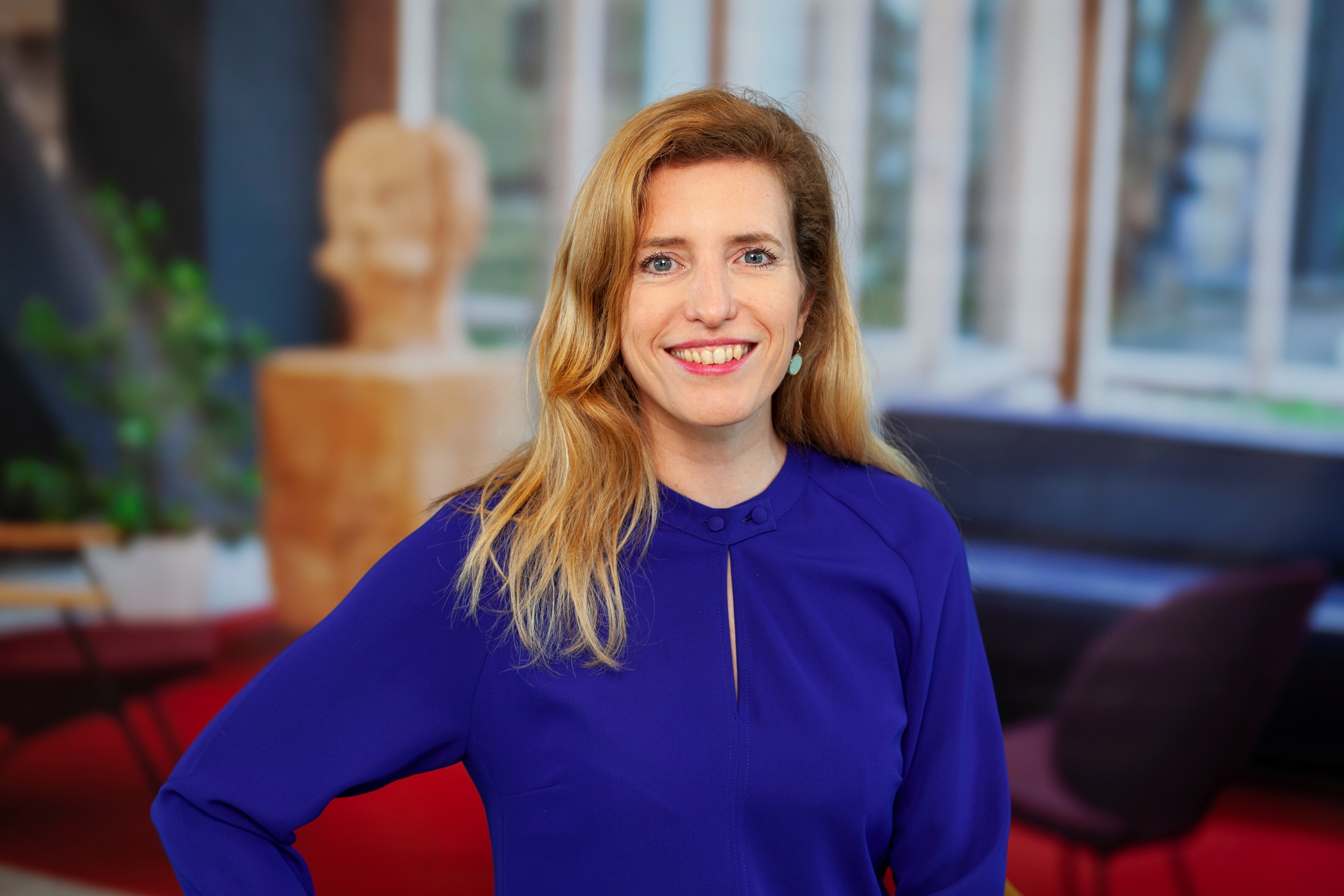 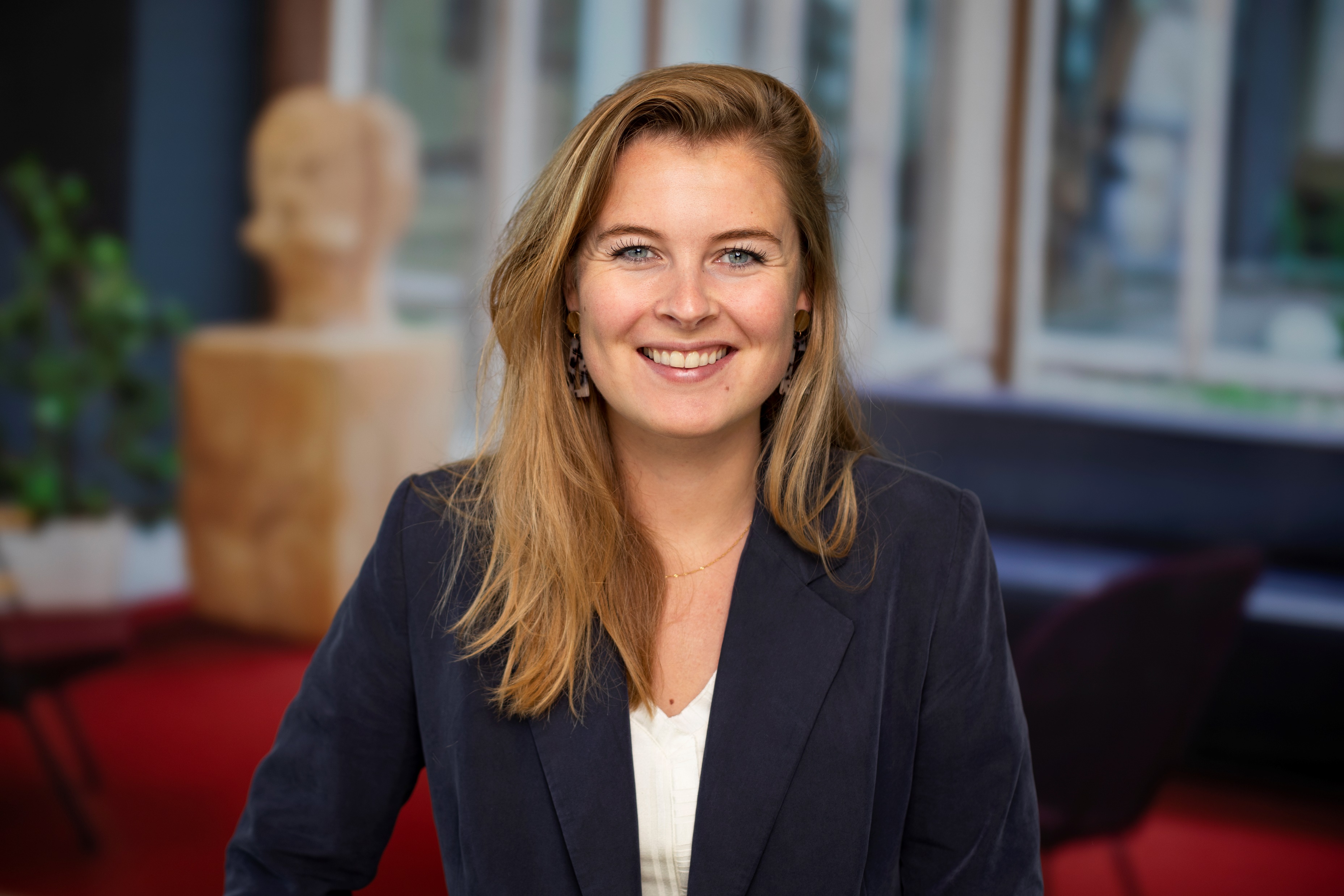 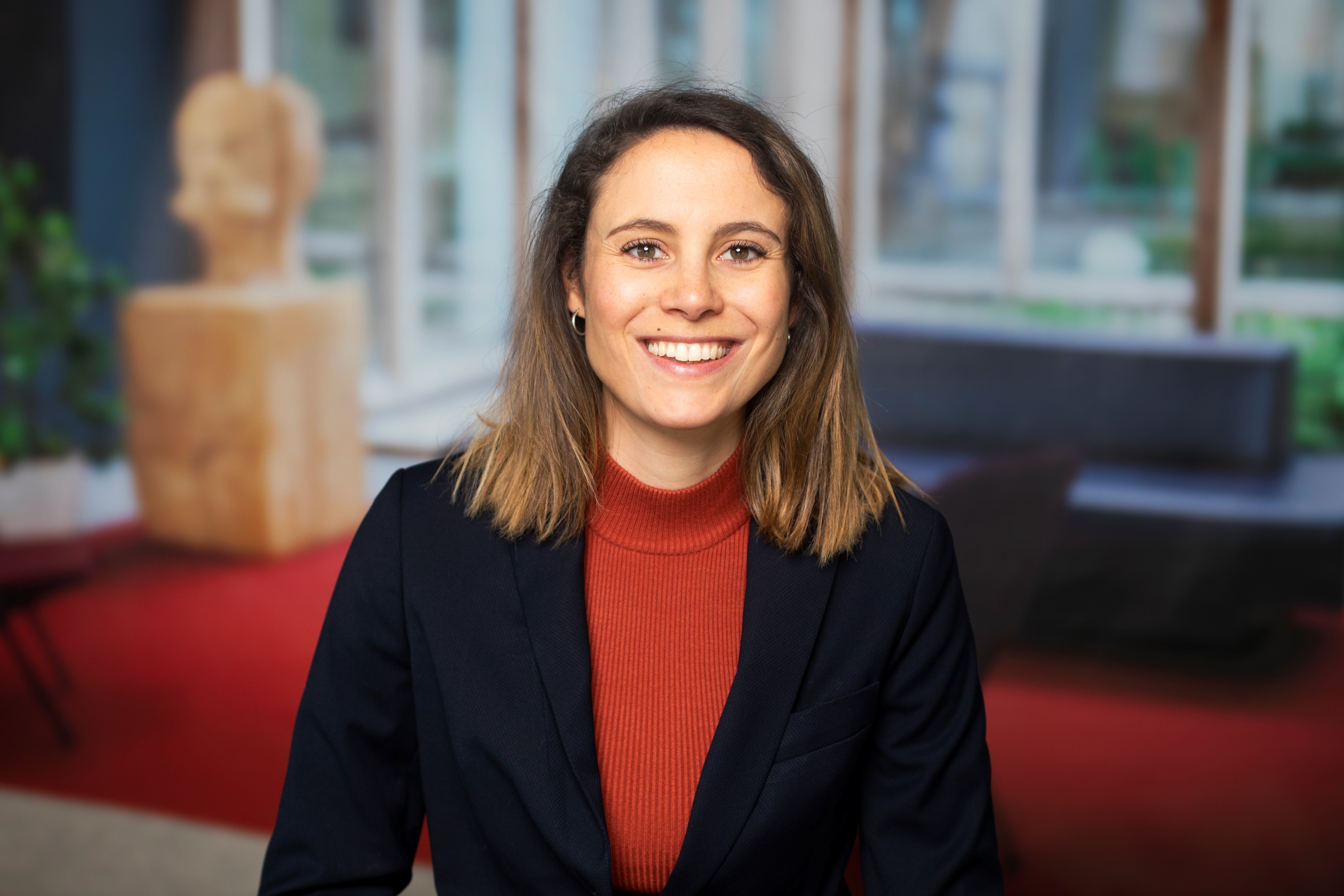 Clenda Nagtegaal
Floor hooge Venterink
Nico de Meester
Marieke von Berg
Sophie de Jong
Freija Rappoldt